Sociálně ekonomická hlediska podpory rodin
CELOSTÁTNÍ SETKÁNÍ ŠKOL OBNOVY VENKOVA  
téma 
Příprava strategií komunitně vedeného místního rozvoje
Luka nad Jihlavou 28. – 29. května 2014

Ing. Ivo Patta
ivopatta @seznam.cz
http://sociologie.netstranky.cz/
Demografové bijí od roku 1994 nepřetržitě na poplach
Máme nízkou až extrémně nízkou (< 1,3)  porodnost. 
Aktuálně 1,4 dítěte v průměru na jednu ženu.  
Média to v posledních letech označovala jako baby boom. 
 Důsledek: nebude dost plátců na vysoký počet důchodců.  
Sociálně – ekonomický model údajně přestává fungovat.
Co nám k tomu aktuálně říká Český statistický úřad?
Chování současné mladé generace ovlivňují: 
 …především aktuální ekonomické podmínky.  
Založení rodiny a narození dítěte znamená významné snížení příjmů domácnosti. 
Riziko obtížného návratu na trh práce pro matky. 
Vzrůstá riziko ohrožení chudobou. 
To není poplašná zpráva, ale, zdůrazňuji, informace Českého statistického úřadu!
Jedno překvapivé sdělení
Politici, pokud nejsou sociology či ekonomy, nesou vinu na tom, že sociální stát, který nás měl chránit před problémy,  se sám stal zdrojem problémů, až jako třetí v pořadí. 
Proč? Protože politici nikdy nedostali od sociologů a ekonomů  recept na řešení skutečných problémů sociálního státu.
Od sociologů nic nečekejte
Sociologové špatně definují sociální kapitál jako četnost kontaktů na sociálních sítích. 
Ve skutečnosti jediným autentickým prostředím pro tvorbu sociálního kapitálu je tří generační rodina s ekonomicky aktivními rodiči a na výchově vnoučat se podílejícími prarodiči.
Sociologové špatnou definicí sociálního kapitálu udělali z dítěte místo plnohodnotného sociálního subjektu pouhý objekt sociální péče.
Díky tomu existuje mylná představa, že rodinná politika je součástí sociální politiky (Neese 2013).
Já tvrdím, že rodinná politika nesmí být součástí sociální politiky. Vidíme dnes všichni důsledky v oblasti negativního pohledu většiny občanů na pracující rodiče a jejich děti.
Ekonomové nemají dítě ve svém portfoliu I.
Ekonomům zcela uniká ekonomická situace rodin pracujících rodičů s dětmi.  
Výsledkem práce ekonomů je současná daňová  politika, která finančně a v důsledku toho i společensky deklasuje rodiny pracujících rodičů s dětmi.   
Jak to stát, konkrétně ministerstvo financí provádí? K objasnění mechanismu nám stačí výplatní páska! V tabulce č.1 je první z důkazů:
Komentář k tabulce č. 1/I. část
Při hrubé mzdě 25 000 Kč a úplných mzdových nákladech 33 500 Kč, je celkový odvod sociálního pojištění (SP) a zdravotního pojištění (ZP) ve výši 11 250 Kč. Z částky 11 250 Kč odváděné jako pojištění, je pouhých 1 175 Kč, tj. 10,4 % skutečné pojištění! Z toho 500 Kč nemocenské pojištění a dále 675 Kč zdravotní pojištění. Zbývající částky SP a ZP ve výši 10 075 Kč jsou ve skutečnosti daně.
Komentář k tabulce č. 1/II. část
Začnu složitější položkou a tou je sociální pojištění (SP). Zaměstnanec odvede „za sebe“ 6,5 % na důchodové pojištění a „za zaměstnavatele“ 25 % jako sociální pojištění.  Sociální pojištění „za zaměstnavatele“ obsahuje celkem tři položky: 
důchodové pojištění ve výši 21,5%, 
nemocenské pojištění ve výši 2,3 % (nezaměňovat se zdravotním pojištěním),  
příspěvek na státní politiku zaměstnanosti ve výši 1,2 %. 
Z uvedeného výčtu složek sociálního pojištění je pouze jediná položka, která vykazuje znaky skutečného pojištění. Jedná se o nemocenské pojištění ve výši 2,3 %.
Komentář k tabulce č. 1/III. část
Z nemocenského pojištění se poskytují 4 druhy peněžitých dávek. Nemocenské; Peněžitá pomoc v mateřství; Ošetřovné; Vyrovnávací příspěvek v těhotenství a v mateřství
Další položka, důchodové pojištění není pojištěním. Proč? Protože starobní důchody jsou přímo financovány z odvodů sociálního pojištění ekonomicky činné střední generace. Proto přesná definice zní: Starobní důchody jsou výnosy z vkladů do výchovy dětí.
Komentář k tabulce č. 1/IV. část
Pro úplnost, zbývající položka, příspěvek na státní politiku zaměstnanosti ve výši 1,2 %, se skládá z podpory v nezaměstnanosti, aktivní politiky zaměstnanosti a správních výdajů České správy sociálního zabezpečení  a úřadů práce. Většina občanů uvedenou položku nezná a hádám-li správně, ani si ji poznat nepřeje. Být nezaměstnaným není pro našince.
Komentář k tabulce č. 1/V. část
Zbývá zdravotní pojištění ve výši 13,5 %. I v tomto případě se opakuje divadélko pro důvěřivého občana v podobě hry na odvod zdravotního pojištění k tíži zaměstnavatele (9 %), a dále odvod téhož zdravotního pojištění k tíži zaměstnance (4,5 %). Vše strháváno stejnou mzdovou účetní v rámci jednoho pracovního úkonu. Faktem je, že jen jedna pětina z odvedených 3 375 Kč kryje zdravotní pojištění zaměstnance!  Je to částka 675 Kč (více v tabulce č. 5).
Komentář k tabulce č. 1/VI. část
Vskutku jen 20 % z odvedené částky na zdravotní pojištění je pojištěním využitým ve prospěch pojištěnce. Zbývajících 80 % je daň. 
Uvedená skutečnost je definována makroekonomicky a je vyčíslena ze skutečných nákladů použitých na zdravotní ošetření podle věku. 
Celková suma peněz plynoucích z odvodů sociálního pojištění do zdravotnictví je 260 miliard korun. 
Na zdravotní ošetření důchodců je z této sumy vynakládáno 50 %, tj. 130 miliard korun. 
Na ošetření dětí je určeno 30 % tj. 78 miliard korun. 
Až zbývajících 46 miliard korun z odvedených 260 miliard korun, tj. 20 % vykazuje pojistný efekt pro plátce, tj. je skutečně využito ve prospěch plátců zdravotního pojištění..
Komentář k tabulce č. 1/VII. část
Poukazovat na skutečnost, že stát přispívá na zdravotní pojištění částkou 787 Kč měsíčně na jednoho státního pojištěnce je bezpředmětné ze dvou důvodů.
Za prvé, výše plateb státu je extrémně nedostatečná. 
U důchodců je poměr mezi platbou státu a čerpáním 22 : 130  miliardám Kč. Pokrytí z plateb státu je 16,9 %. 
U dětí je to 19 : 78 miliardám Kč, tj. pokrytí 24,4 %.
Za druhé platby za státní pojištěnce jdou v průběžně financovaných systémech v každém případě k tíži střední, ekonomicky činné generace.
Komentář k tabulce č. 1/VIII. část
Ještě se vrátím k poslednímu řádku tabulky č. 1. Ten jasně vypovídá o daňovém znevýhodnění rodin s dětmi pracujících rodičů. 
Nadměrné zdanění rodin s dětmi, minimálně se lišícího od zdanění bezdětných, je primárním důvodem nedostatku peněz v rodinách. Jinak řečeno jedná se o materiální bídu. Bídu potvrzenou akutním ohrožením příjmovou chudobou.
Ohrožení rodin příjmovou chudobou
Tabulka č. 2:    Rodiny zaměstnanců z hlediska ohrožení příjmovou chudobou.



Tabulka č. 2 jednoznačně ukazuje, že s každým dalším vychovávaným dítětem narůstá hrozba finančního bankrotu v rodinách, které jsou bez dětí ekonomicky vysoce stabilní. 
Návrh: daňově zohlednit 50 % nákladů na výchovu dětí v rodině (což je v praxi návrat do roku 1992)
Důsledek: zmizí hrozivé statistiky rodin ekonomicky aktivních a přitom ohrožených příjmovou chudobou.
Ohrožení naší budoucnosti změnou daňových zákonů
Prokazatelného poklesu porodnosti v přímé souvislosti s reformou daňového systému o 30 000 dětí ročně si povšiml M. Hiršl. Cituji: Změny ... ukazují trend vývoje skutečných hmotných životních podmínek ve kterých rodiny s dětmi žijí, a který výrazně ovlivňuje rozhodování mladých lidí o tom, zda vůbec mít děti a kolik …. 
	Bylo to způsobeno vyšším růstem míry zdanění pracovních příjmů rodičů v porovnání s bezdětnými.
	(M. Hiršl, Příspěvky Českého státu rodinám na náklady spojené s výchovou dětí. Sociologický časopis ročník 40, číslo 1-2, duben 2004).
Souhrnný účet za dvacet let nadměrného zdanění rodin s dětmi:
Stát ušetřil (s přihlédnutím k aktuální cenové hladině), celkem 26 596 Kč x 20 let x 2 miliony dětí = 
1 064 000 000 000,- Kč
Prokazatelný důsledek nadměrného zdanění rodin s dětmi: 
nenarození 600 000 dětí
Kde je hlavní zádrhel výpočtu daně ze mzdy?
Najdete jej ve větě: U rodin, jejichž čistý příjem nepřesahuje 2,4 násobek životního minima 
Přeloženo z úředního jazyka do češtiny, ekonomy nezajímá, kolik si pracující rodiče ve skutečnosti svojí prací vydělají! 
Ekonomy zajímá až částka, kterou se sami rozhodli pracujícím rodičům ponechat bez ohledu na výchovu dětí v rodině.
Tabulka č. 3: Porovnání výše odvodu daní (bez skutečného pojištění) při započtení daňového bonusu a daňového zvýhodnění na děti ve vazbě na tabulku č. 1 (Více v čísle 10/2014 časopisu RC monitor na adrese: http://res.claritatis.cz/?a=7)
Komentář: Skutečnost je pravým opakem toho, co do myslí českých občanů zasévá současná daňová politika státu. Pracující rodiče dětí odvedou do státní pokladny cca 40 % ze své skutečné mzdy na daních a tzv. „pojištění“. Následně stát pracujících rodičů vychovávajících čtyři děti v rodině uzná za vhodné ponechat jen necelé 4/10 ze skutečně odvedených daní (poslední řádek tabulky).
Problém je v nevyhovujícím daňovém  systému
Daňový systém je příčinou chronického nedostatku peněz v ekonomicky aktivních rodinách. 
Daňový systém přímo omezuje  investice do dobře vychovaných dětí. 
Daňový systém je zdrojem deklasování rodin s dětmi pracujících rodičů. 

	Stávající daňový systém je také příčinou ztráty sociálního kapitálu, neboť ten, kdo z dětí od malička dělá příjemce almužny, znemožňuje učení se svobodě a odpovědnosti za sebe samého (Borchert 2002).
Ekonomové nemají dítě ve svém portfoliu II.
Důkaz druhý: mezi dvěma státními institucemi, Ministerstvem financí ČR a Českým statistickým úřadem (ČSÚ) existuje zásadní rozpor ve věci výše nákladů na výchovu dítěte v rodině pracujících rodičů. 
Ministerstvo financí pokládá za dostatečné zohlednění nákladů na jedno dítě v rodině ve výši 13 404 Kč ročně, tj. 1 117 Kč měsíčně na každé dítě v rodině (r. 2012). 
ČSÚ vykazuje náklady na jedno dítě ve výši 80 000 Kč ročně, tj. 6 666 Kč měsíčně v rodině s 1 - 3 dětmi a příjmem rodičů na úrovni mediánu.
V dnešní situaci neexistuje pro žádného inteligentního člověka nic důležitějšího než ekonomie. 									Ludwig von Mises
Cítíte v uvedené větě aroganci člověka - ekonoma, který dokázal všechny kolem sebe přesvědčit, že on, Velký Ekonom má patent na řízení celé společnosti? 
Opak je pravdou! 
Ekonomové nemohou ani začít práci na reformách sociálního státu. Proč? Protože ekonomové například nevědí ani to, jak je financován I. důchodový pilíř!
Vítězství ekonomiky nad morálkou
Musím také odmítnout jen těžko uchopitelné hodnoty morální a to i v případě, že naprostá většina z nás se snaží určité morální hodnoty vyznávat a uplatňovat je ve svém životě.  
Každý z nás ale musí také jíst, pít, odívat se, opatřit si obydlí, do něj teplo a světlo.  
Následně uvádím jako důkaz svých tvrzení ve sporu s moralisty demografickou statistiku z let 1993 -96, tj. z doby, kdy česká společnost zareagovala na Václavem  Klausem k 1. lednu 1993 prosazené daňové zákony: 
Tabulka č. 4: Počet živě narozených dětí v kalendářních letech.






 Poznámka k tabulce: Jednání občanů je dnes podrobováno diktátu státu v daleko větší míře, než jsme si ochotni připustit.
Jak dál? Samofinancování rodin s dětmi!
Základ správně provedené sociální reformy se nachází v daňové oblasti. 
Nezbývá proto nic jiného, než usilovat o to, aby rodiny samy byly schopny ze svého příjmu v rámci vlastní odpovědnosti vychovávat své děti. 
Proto daňová reforma musí především umožnit pracujícím rodičům výchovu dětí v rodině z jejich vlastních příjmů.
Tabulka č. 5: Příjem rodin s jedním dítětem do tří let věku v novém, tj. sociálně-ekonomickém daňovém systému.  Vysvětlivka: *) limitováno výší odvodu daně.
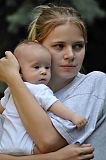 Komentář k tabulce č. 5
Z tabulky je patrné, že zaměstnanec s průměrnou mzdou po odvedení skutečných pojistných částek (500 Kč nemocenské pojištění a 675 Kč zdravotní pojištění), vydělal dostatek peněz nejen pro sebe, ale také až pro čtyři děti. 
Jinak řečeno. Zaměstnanec vydělal tolik, že náklady na výchovu čtyř dětí v rodině pokryje  odpočtem od své skutečné daně ze mzdy! 
Jde o důkaz, že bezdětní a občané, kteří děti již vychovali, finančně nepřispívají na výchovu rodinám s dětmi pracujících rodičů!
Tabulka č. 1b je  propočítána na hrubou mzdu v mediánu = 21 000 Kč.
Tabulka č. 5b: Příjem rodin s jedním dítětem do tří let věku v novém, tj. sociálně-ekonomickém daňovém systému.  Mzda: Medián.
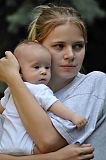 Komentář k tabulce č.5b
Zde v tabulkách č.1b a  č.5b je porovnání stávajícího a nově navrženého daňového systému z pohledu sociálního ekonoma u hrubé mzdy ve výši mediánu, tj. 21 000 Kč.
Z posledního řádku tabulky č.5b je zřejmé, že uvedený plat zaměstnance je natolik vysoký, že umožňuje přímo odečíst z daní investici do dětí.
  Uvedený systém tak umožňuje bez problémů zohlednit náklady na výchovu až tří dětí v rodině.
Tabulka č. 1c:  propočítáno na hrubou minimální mzdu = 8 500 Kč.
Tabulka č. 5c: Příjem rodin s jedním dítětem do tří let věku v novém, tj. sociálně-ekonomickém daňovém systému.  Mzda: Minimální 8500 Kč.
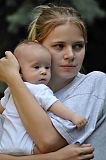 Komentář k tabulce č.5c
Zde v tabulkách č.1c a  č.5c je porovnání stávajícího a nově navrženého daňového systému u minimální hrubé mzdy ve výši 8 500 Kč.
Z posledního řádku tabulky č.5b je zřejmé, že i minimální plat zaměstnance je natolik vysoký, že umožňuje bez problémů zohlednit náklady na výchovu jednoho dítěte v rodině bez toho, aby rodiče dostávali od státu finanční zvýhodnění, bonusy a sociální dávky.
Vše mluví pro změnu výpočtu daně!
Proč? Protože dokud budou vypláceny rodinám pracujících rodičů peníze v rámci různých zvýhodnění, bonusů, sociálních dávek a také rodičovské dovolené, do té doby budou pracující rodiče dětí společností vnímáni právě z tohoto úhlu pohledu a házeni do jednoho pytle s tzv. sociálně nepřizpůsobivými.
Sociálně – ekonomický model údajně přestává fungovat
To, že přestává fungovat sociálně – ekonomický model není pravda ani se slovem údajně. Proč? Protože sociálně – ekonomický model sociálního státu nikdy nebyl zpracován! 
Jak jsem již předeslal, politici nikdy nedostali od  sociologů recept na řešení skutečných problémů sociálního státu. 
Ekonomové dodali recept na důchodovou reformu (II. pilíř),  výhradně ve prospěch bank a jejich penzijních fondů. 
 Existuje zde prázdný prostor ve vědeckém poznání a ten se nazývá sociální ekonomie.
Sociální ekonomie I.
Pojem sociální ekonomie poprvé použil hrabě du Buat-Nançay v díle „ Eléments de la politique ou recherche sur les vrais principes de l’économie sociale“, roku 1773 (Prvky politiky a výzkumu skutečných principů sociální ekonomiky).
Sociální ekonomie jako plnohodnotný ekonomický směr stojí mimo ekonomii a sociologii (Pettman 1977). 
To, co sociální ekonomii odlišuje od hlavního proudu ekonomie, je její zájem o otázky, které nejsou jinými ekonomickými směry řešeny pro přílišnou složitost a přesah mimo oblast ekonomie (Stephens 1981).
Sociální ekonomie II.
Výsledek veškerých snah o pokrok v sociální ekonomii v posledních 240 let lze shrnout do pouhých dvou vět, cituji: „současnou sociální ekonomii nelze zařadit jako samostatný směr ekonomického myšlení. Nicméně sociální ekonomie představuje odlišný přístup k ekonomii, ač v současné době nemá vlastní ucelený teoretický systém“ (J. Dušková 2007).
Sociální ekonomie III.
Mohu k tomu dodat, že sociální ekonomie čerpá potřebné znalosti ze  čtyř oborů: ekonomie, sociologie, demografie a psychologie . 
A dále, že sociální ekonomie musí převzít od ekonomie hlavního proudu všechny agendy počínaje legislativou zdanění  fyzických osob až po pilíře sociálního státu, důchodový, sociální     a nikoliv na posledním místě také financování zdravotnictví. 
Více v časopise RC monitor č. 8/2014, str. 11-13, na adrese: http://res.claritatis.cz/download/MONITOR-2014-8.pdf
Proč stagnuje sociální ekonomie?
Jako základní příčinu si dovolím označit fakt, že odborníci dosud zkoumali jen subjekty situované na periferii společnosti. Např. práce našeho O. Čepelky se soustřeďuje jen na segment sociálně ohrožené skupiny obyvatelstva. 

V mezinárodním kontextu W. M. Dugger definoval působnost sociální ekonomie  jako zkoumání znevýhodněných osob.  

Takto pojímané vědecké zkoumání sociálně-ekonomických jevů je živnou půdou myšlenkových pochodů, které vytlačují  ekonomicky aktivní rodiny s dětmi na okraj společnosti.
Změna úhlu pohledu
Z uvedeného příkladu lze dovodit, že cesta k poznání nevede přes sociálně vyloučené a ohrožené skupiny obyvatelstva. 
Jedná se zde dokonce o pohled, který přímo znemožňuje poznání obecných principů a následně skutečných problémů a rizik, kterým aktuálně musí čelit tzv. sociálně vyspělá společnost. 
Před selektivním přístupem, konkrétně před jeho praktickými dopady na obecné myšlení, jsem varoval v přednášce „Ekonomika rodin a její makroekonomické dopady“ v r. 2009.
Hlavní úkol sociální ekonomie
Co je potřeba udělat? Nastartovat společenské změny, které budou respektovat skutečnou mezigenerační solidaritu, tj. investice pracujících rodičů do budoucnosti. Investice do výchovy dětí.  
Právě to je základním a neodkladným úkolem sociální ekonomie. 
Ministerstvo financí musí uznat náklady na výchovu dětí v rodině jako daňově odečitatelnou položku. Jen v tom případě rodiny pracujících rodičů budou schopny vychovávat děti v rámci vlastní odpovědnosti.
Varování pro Českou republiku
Daňová reforma musí umožnit pracujícím rodičům výchovu dětí v rodině z jejich vlastních příjmů, tj. musí umožnit samofinancování rodin.  
Jen taková změna nám zaručí ukončení diskriminace rodin ve společnosti.  
Rodin s dětmi jako společenské menšiny, protože takových rodin bylo již v roce 2001 jen 46,7 %.